食品関係事業者向け講座
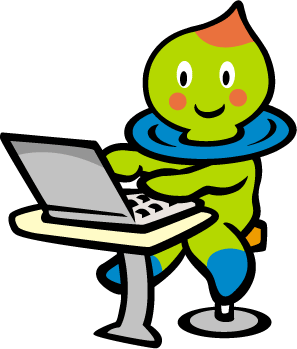 参加費無料
～景品表示法および
食品表示法の基礎知識～
滋賀県内の食品関係の事業者および食品に関する表示に関心のある消費者の方を対象に講座を開催します。
景品表示法と食品表示法の基本的な知識を学びましょう！
ご自身の知識を確認する機会としてもご活用ください！
日時
令和５年10月18日（水）午前10:00～12:00
開催方法
Zoomによるオンライン開催
定員
100回線（事前申込み先着順）
食品表示法の基礎知識 ①（保健・衛生事項）
食品表示法の基礎知識 ②（品質事項）
景品表示法の基礎知識 　（表示のみ、景品は除く）
※ 内容は都合により変更する場合がございます。
内容
申込締切
令和５年10月11日（水）
お問い合わせ先 滋賀県 県民活動生活課 消費生活・安全なまちづくり係 
〒520-8577大津市京町四丁目１番１号 TEL：077-528-3412 FAX：077-528-4840 
メール：shohi@pref.shiga.lg.jp
１ メール
下記を記入してshohi@pref.shiga.lg.jpにお送りください。
・参加者氏名（ふりがな）※複数参加の場合は代表者様の氏名を記入
・参加人数
・使用回線数 
・電話番号　
・事業所名（事業者の方以外は記載不要）
・所在する市町（事業者の方以外は記載不要） 
・事前質問（ある場合）

２　しがネット受付サービス
　　https://ttzk.graffer.jp/pref-shiga/smart-apply/
　　apply-procedure-alias/kouzaから申し込みをしてください。
 右の二次元バーコードからもアクセスできます。
     

３　FAX
   下記の参加申込書を記入のうえ、077-528-4840にお送りください。
申込方法
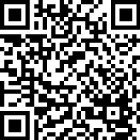 留意事項
※講座終了後、アンケートをメールいたしますので、今後の講座をより　
　実りある形で実施するためアンケートへの御協力をお願いいたします。※事前質問について、質問内容や当日の進行状況により、全ての質問に
　対して回答できない場合がございます。
　また、個別の表示や講座の内容にそぐわない質問については回答でき　
　ません。あらかじめ御了承ください。
※申込みで取得した個人情報は、当講座の実施に関する業務にのみ使用
　します。
※お電話で申込の受付は行いません。
参加申込書
食品関係事業者向け講座　～景品表示法および食品表示法の基礎知識～